Streamline permitting
Microsoft 365 Copilot and Copilot Studio
Extend
Revenue generation
Safety & compliance
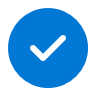 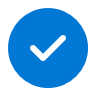 Value benefit
KPIs impacted
Cost savings
Increase revenue
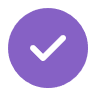 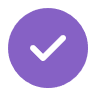 Draft permitting document
Understand local regulations
Compare regulations
Ask Copilot to create a document with all sections and subsections required to create an Environmental Impact Statement. Use this [source document] to retrieve information about  the design of the power plant.
Ask Copilot what regulation is relevant to drafting Environmental Impact Statements for Wind Power Plant in this [Country]? Please provide links to each relevant piece of regulation.
Ask Copilot to generate a table which compares the regulations between the PA and Texas.
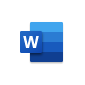 Copilot in Word
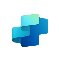 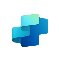 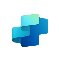 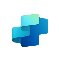 Copilot Agent3
+ Connection to Permitting solution
Copilot Agent3
+ Connection to Permitting solution
Copilot Agent3
+ Connection to Permitting solution
Copilot Agent3
+ Connection to Permitting solution
Benefit: Quickly get up to speed with he most relevant information on specific regulations
Benefit: Copilot can compare key regulation aspects and lay out differences in a table format
Benefit: Generate a first draft quickly saving time on long and complex permitting documents
Improve a specific section
Fill the permitting document
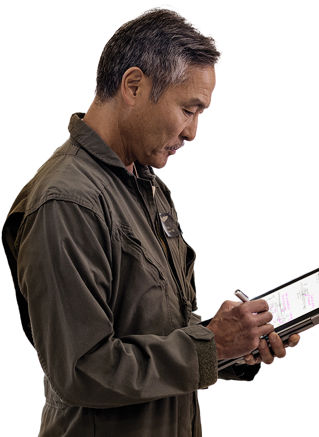 We are using “Contoso” power generation units for this project. Are there specific information I should include to improve the “Waste Disposal” section?
Find relevant data related to flooding, earthquake and other natural disasters occurred in the past 20 years in [location] and write the section “Hazards” considering that the plant will be built in that location.
Benefit: Provide more information to Copilot and ask to enrich a section of the document
Benefit: Collect relevant data and generate a new section of the document
1Access Copilot at copilot.microsoft.com or the Microsoft Copilot mobile app and set toggle to “Web”.
2Access Business Chat at copilot.microsoft.com, the Microsoft Copilot mobile app, or the Copilot app in Teams, and set toggle to “Work”.
3Copilot agents allow Microsoft 365 Copilot to access your company-specific apps. In the past this would have required an API call to get data from a system of record.
The content in this example scenario is for demonstration purposes only. You should evaluate how Copilot aligns with your organization’s business processes, regulatory requirements, and responsible AI principles.